Khawaja T, Janus S, Al-Kindi SG
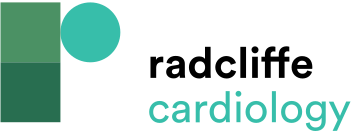 Performance of Coronary CT Angiography in Patients with Acute Coronary Syndrome in the VERDICT Trial
Citation: US Cardiology Review 2022;16:e11.
https://doi.org/10.15420/usc.2021.30
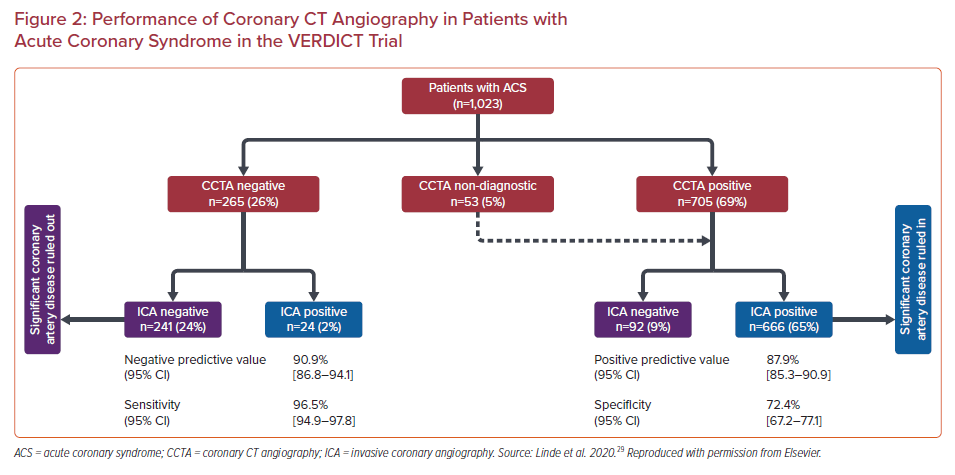